ВИКТОРИНУ ПОДГОТОВИЛИ:


ГАЗИЕВА А.М.
ГРОМОВА Н.Г.
СУРКОВА А.М.
ФЕОКТИСТОВА Н.С. КОРМИЛИЦЫНА Е.С.
С ДНЕМ РОЖДЕНИЯ,



 ЛЮБИМЫЙ ГОРОД!
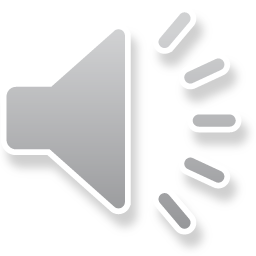 ВИКТОРИНА
12
1
11
2
10
9
3
4
8
7
5
6
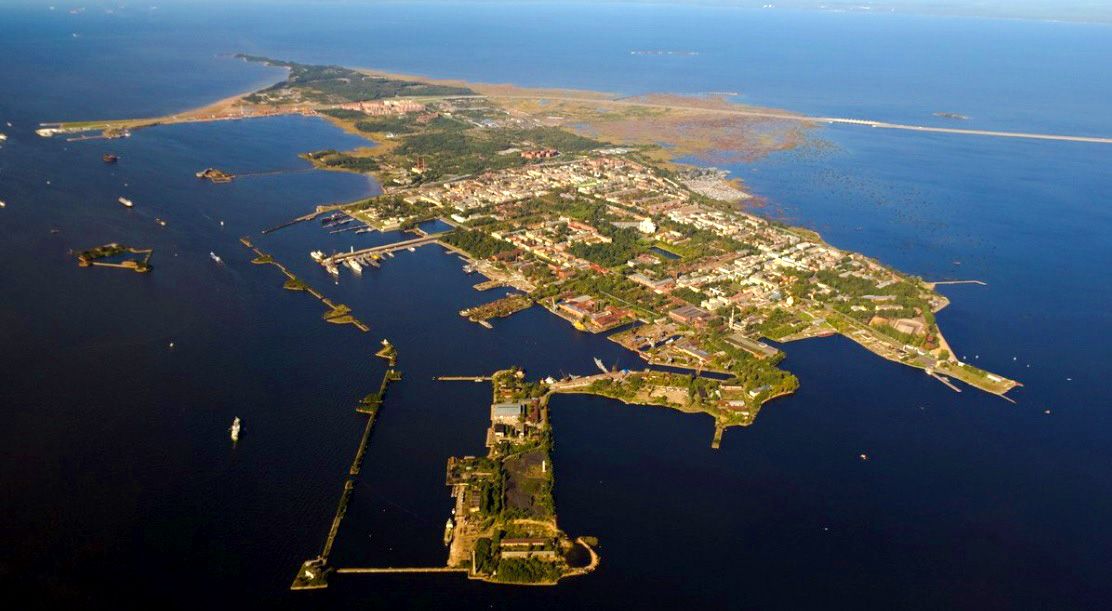 Как называется остров на котором стоит наш город?
КОТЛИН
ОТВЕТ
НАЧАЛО
Как называется город который находится на острове Котлин?
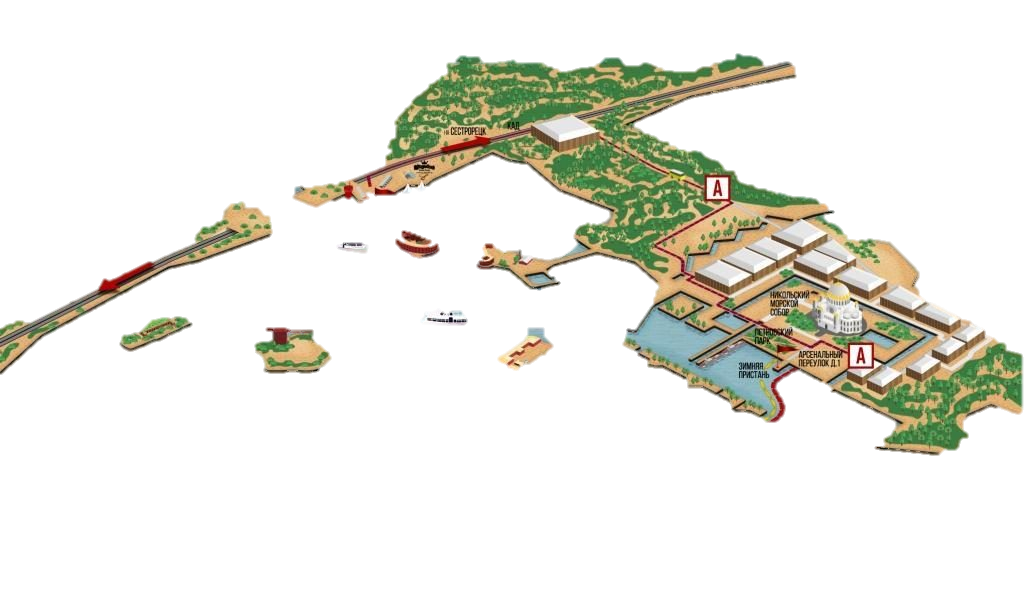 КРОНШТАДТ
ОТВЕТ
НАЧАЛО
Чего не хватает на изображении герба Кронштадта?
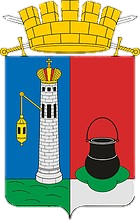 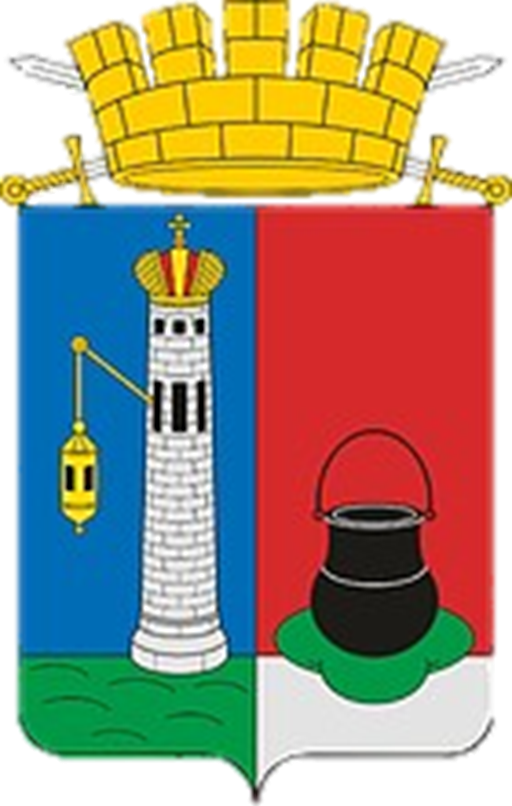 КОТЁЛ
ОТВЕТ
НАЧАЛО
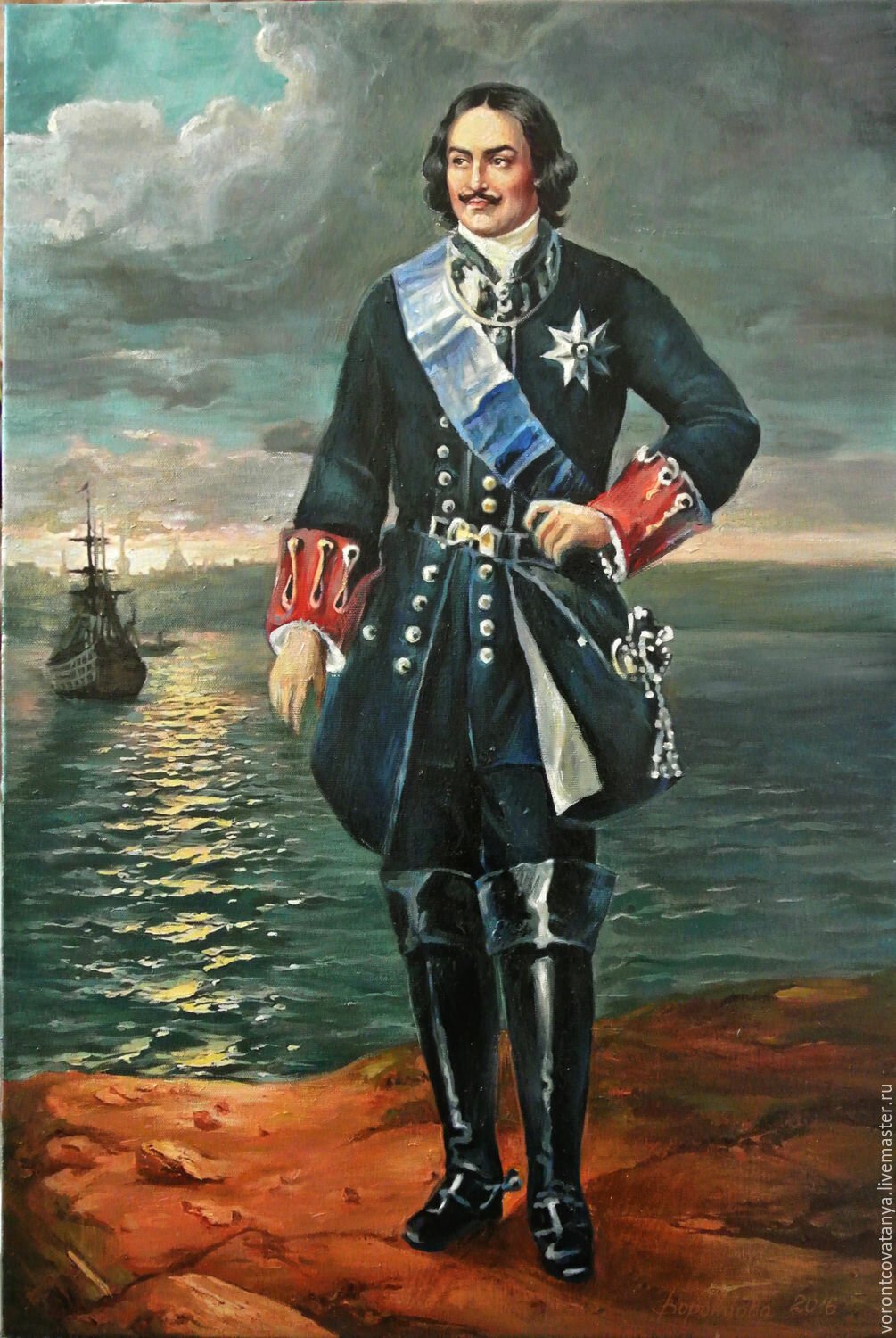 Кто основал город Кронштадт?
ПЁТР I
НАЧАЛО
ОТВЕТ
Загадка
Эта башня высока,
Всем видна издалека,
Кораблям большим и малым
Подаёт в моря сигналы!
Как называется старейший маяк Кронштадта?
ТОЛБУХИН МАЯК
ОТВЕТ
НАЧАЛО
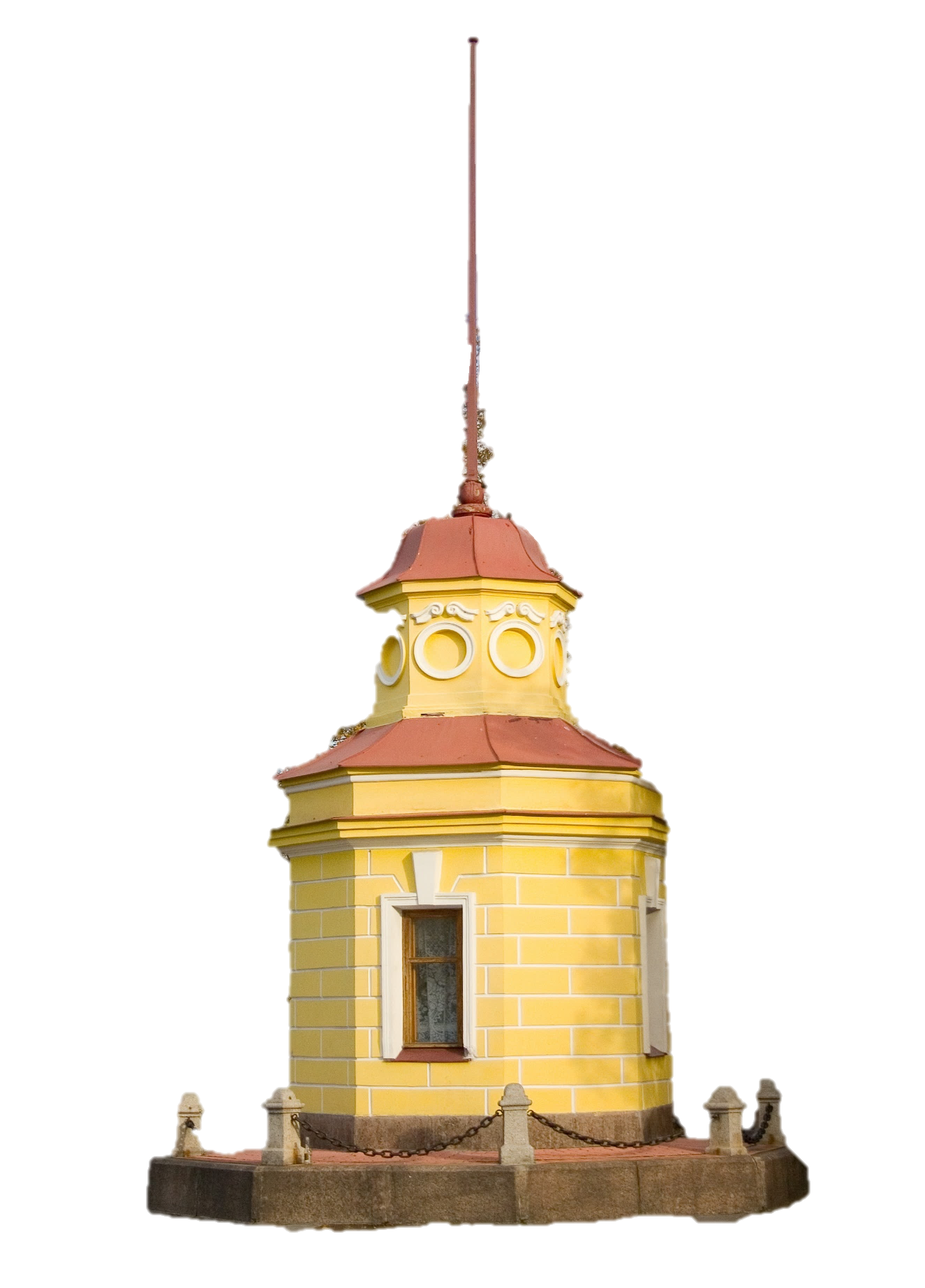 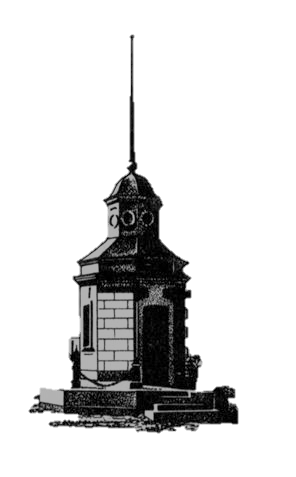 Тень какого сооружения
здесь изображена?
ФУТШТОК
ОТВЕТ
НАЧАЛО
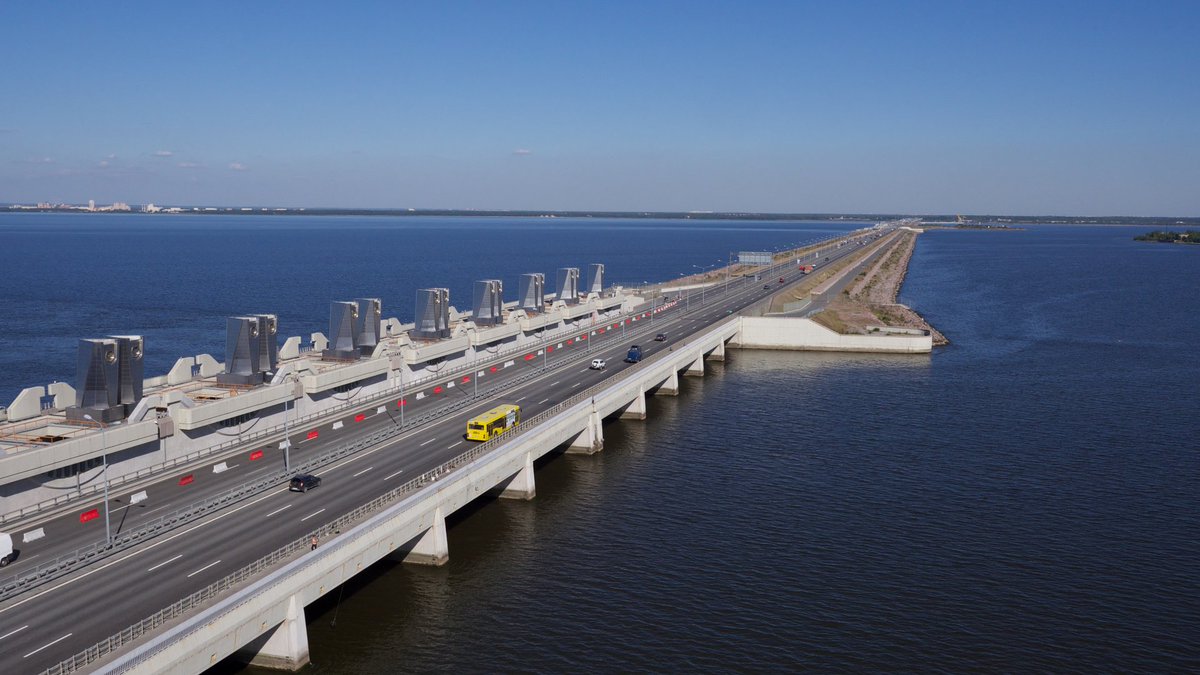 Что соединяет остров Котлин 
с городом Санкт-Петербург?
ДАМБА
ОТВЕТ
НАЧАЛО
На какой улице находится наш детский сад?
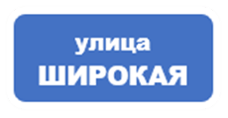 ОТВЕТ
НАЧАЛО
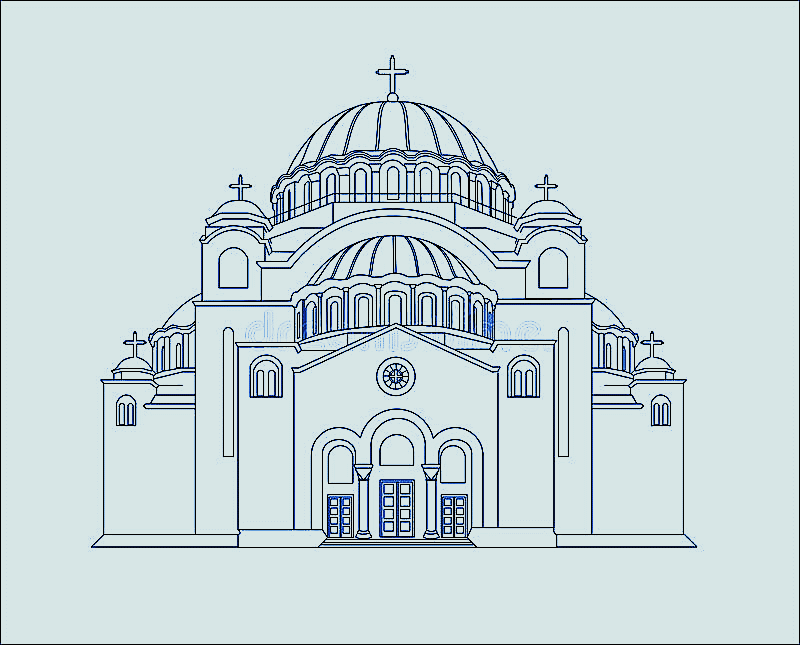 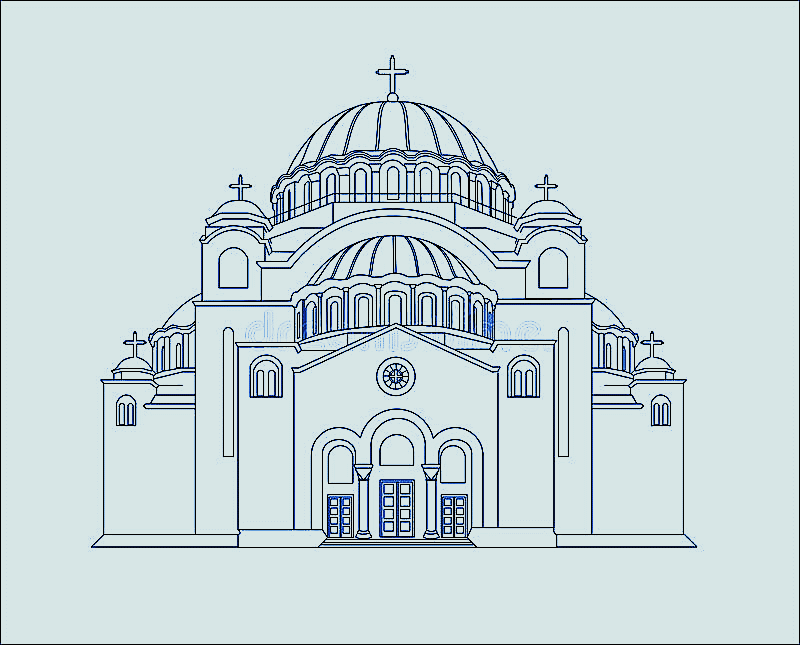 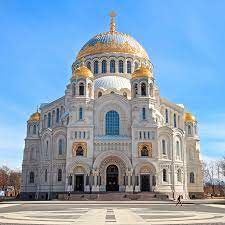 Кто спрятался за якорями?
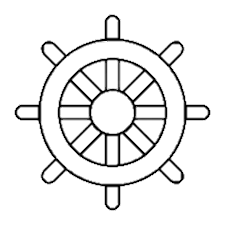 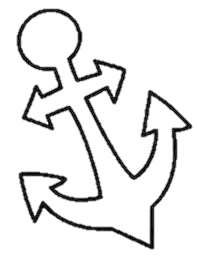 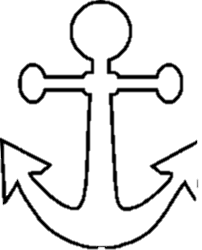 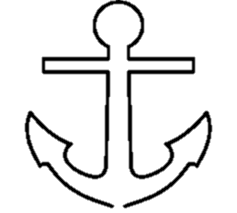 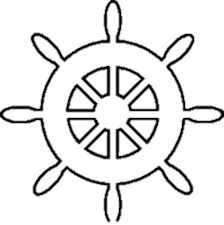 МОРСКОЙ СОБОР
НАЧАЛО
ОТВЕТ
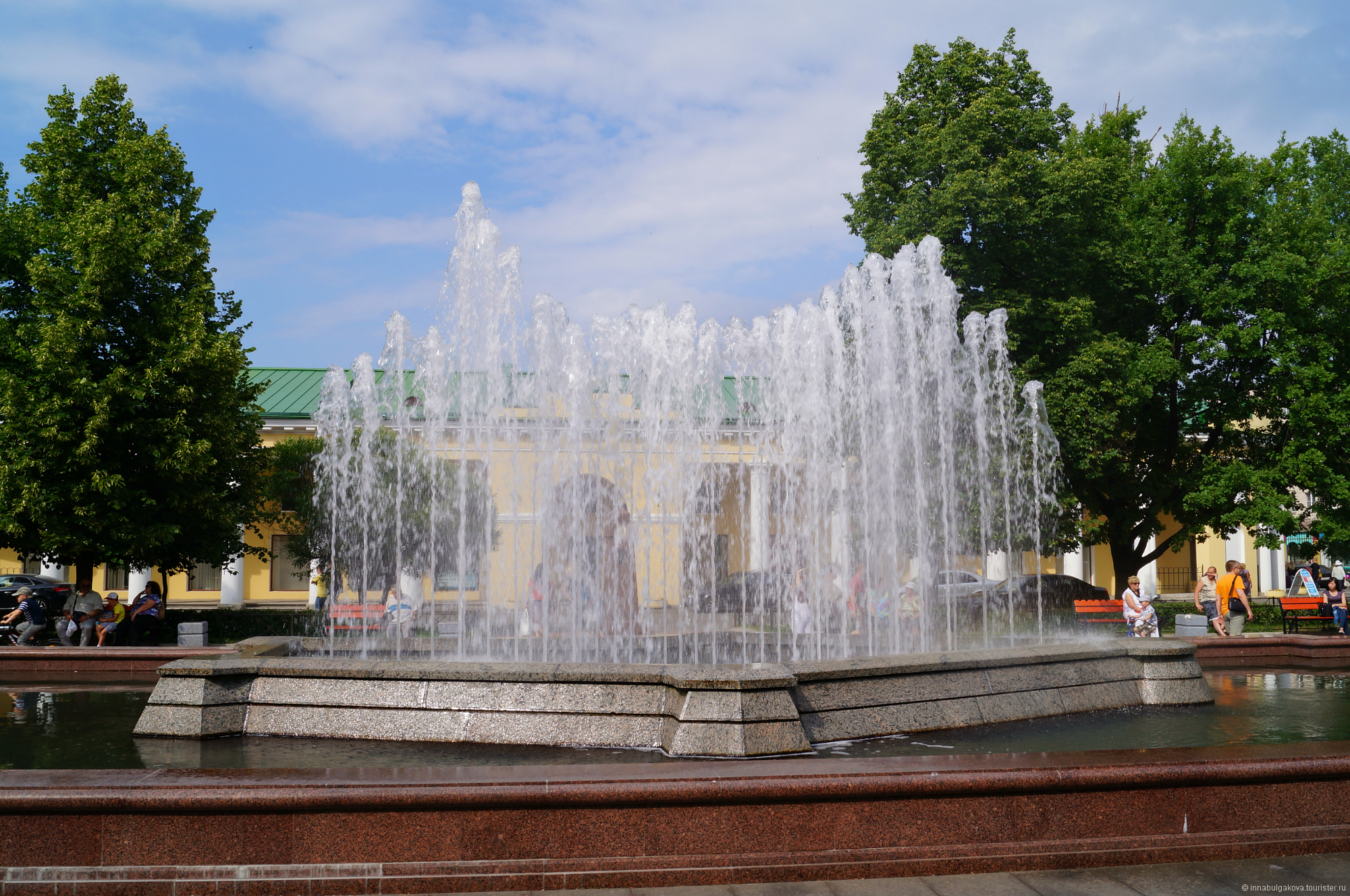 Одно из излюбленных мест жителей Кронштадта
Загадка
Когда на улице жара, Спешит туда вся детвора.
И если там откроют кран,
Из-под земли забьёт…
ФОНТАН
ОТВЕТ
НАЧАЛО
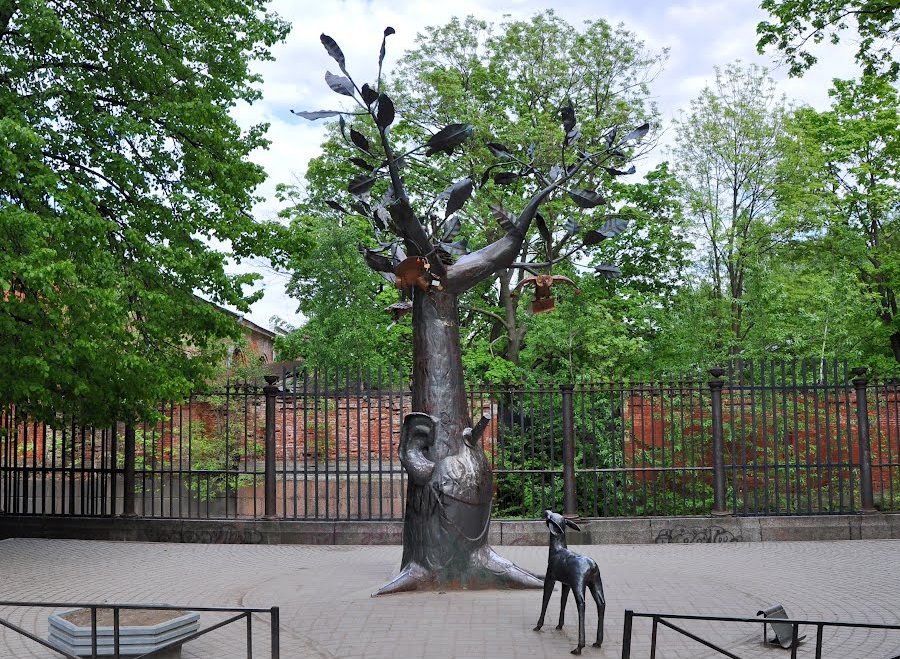 Какая скульптурная композиция состоит из предложенных фрагментов?
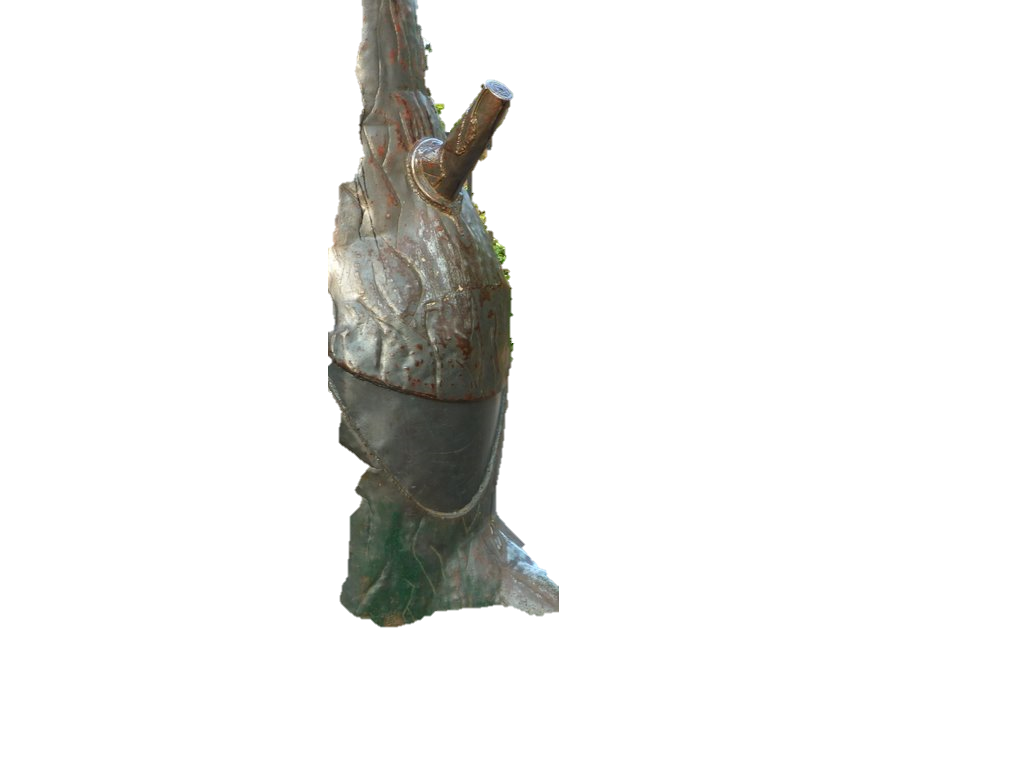 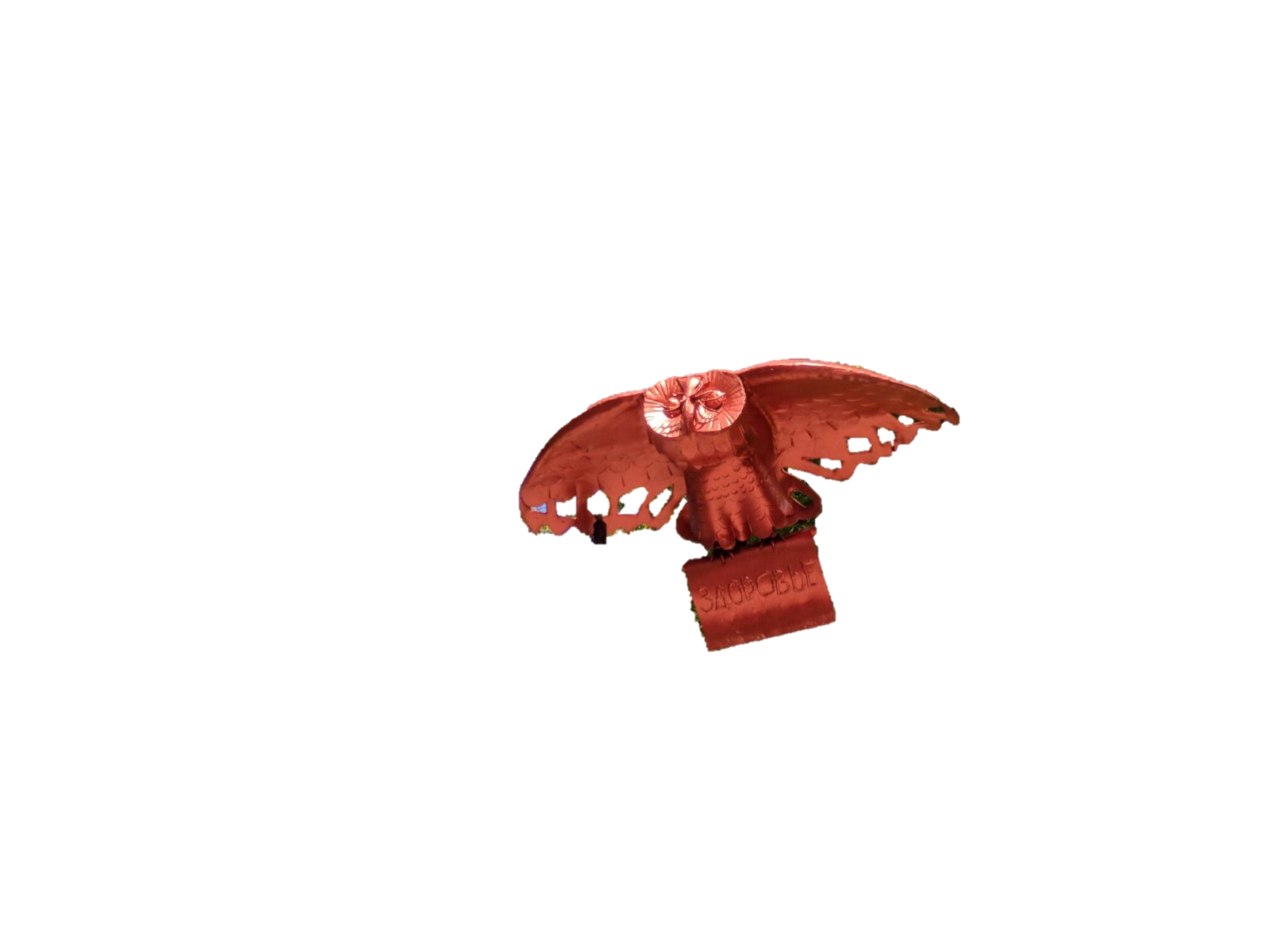 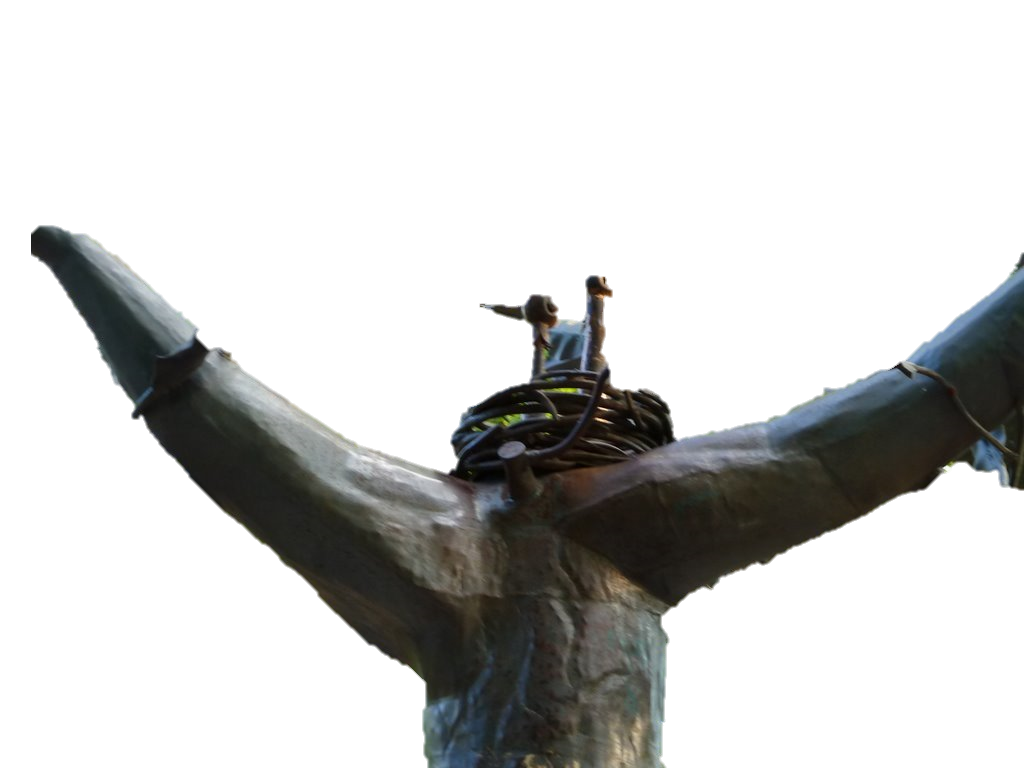 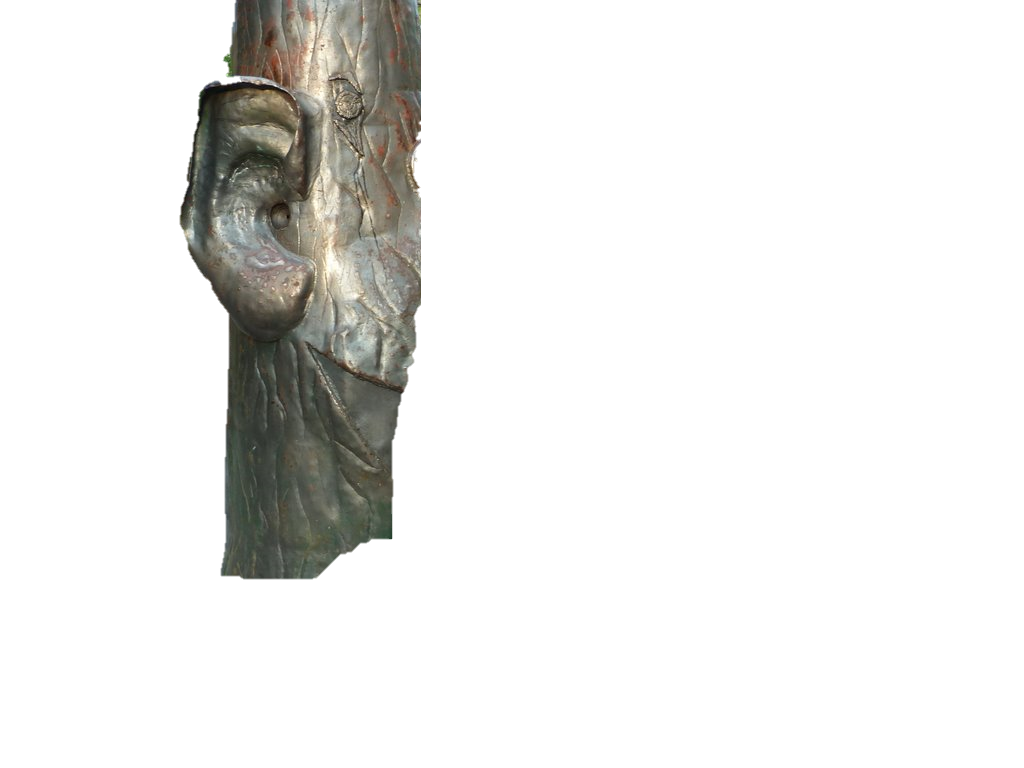 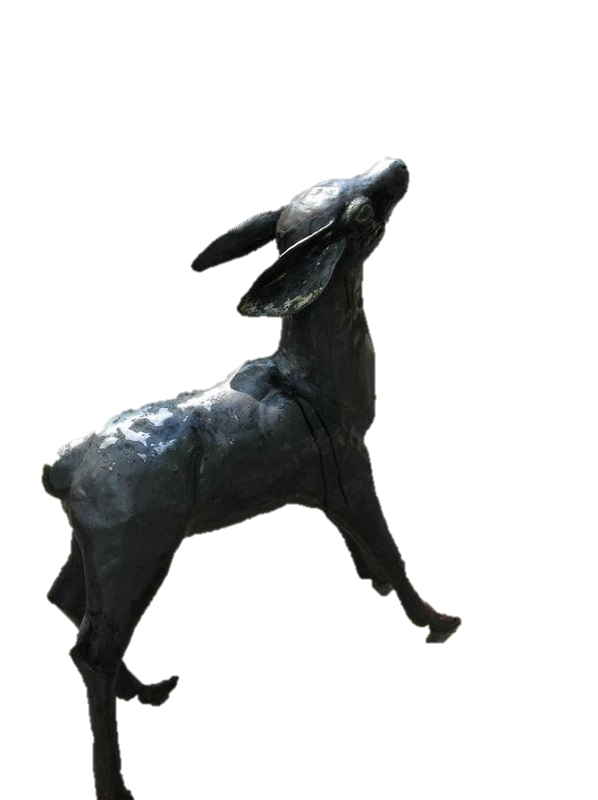 ДЕРЕВО ЖЕЛАНИЙ
ОТВЕТ
НАЧАЛО
Как называются оборонительные сооружения
в Финском заливе?
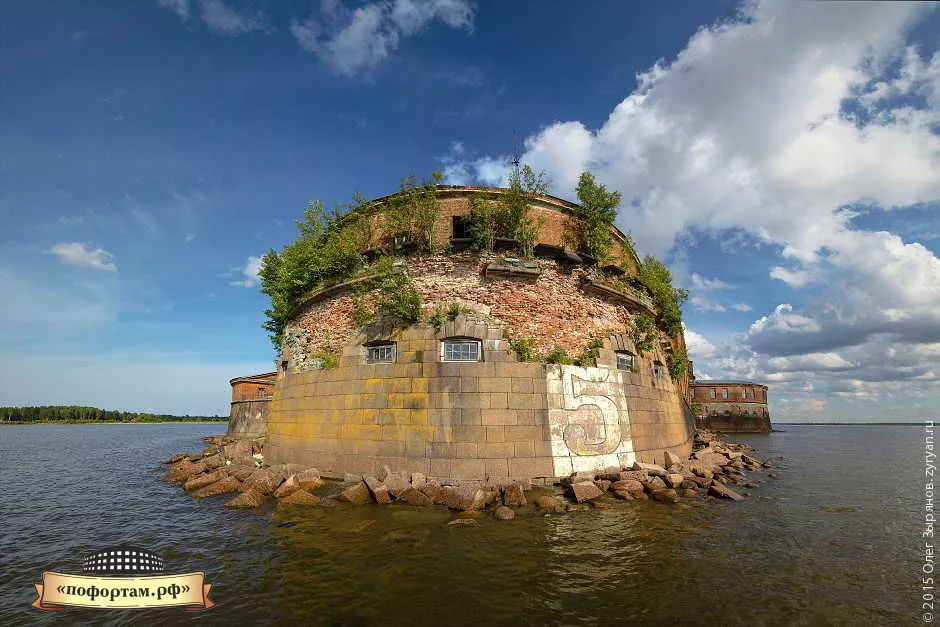 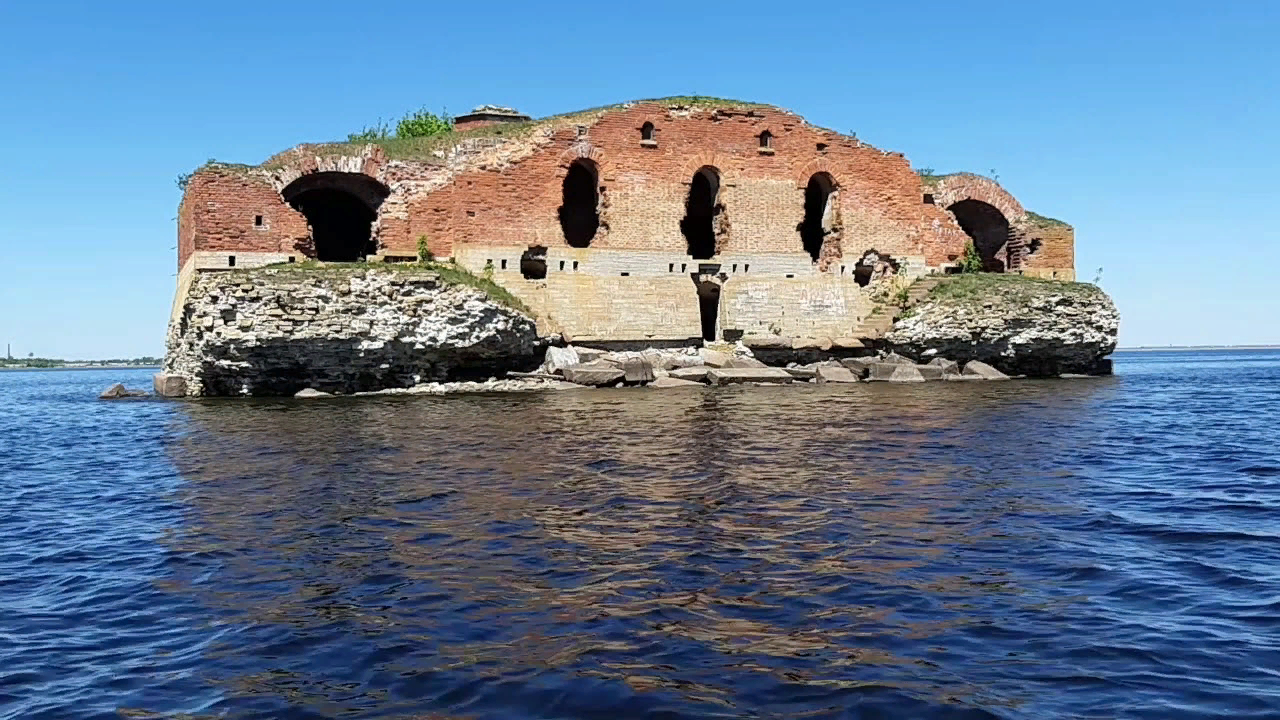 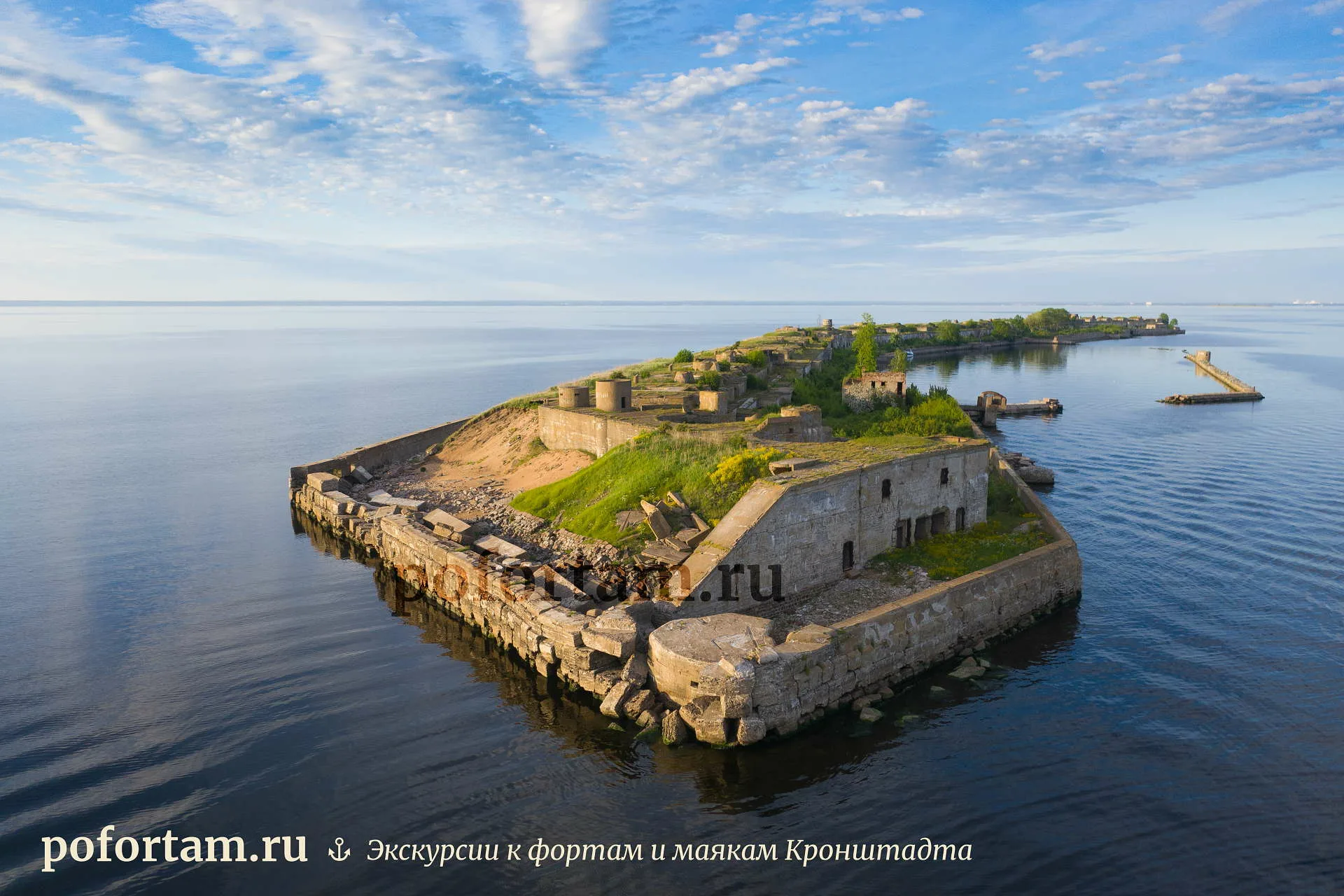 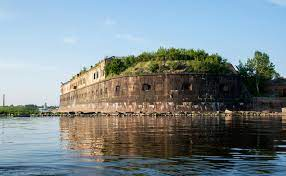 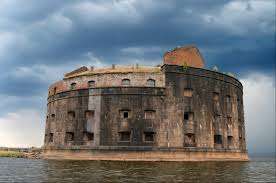 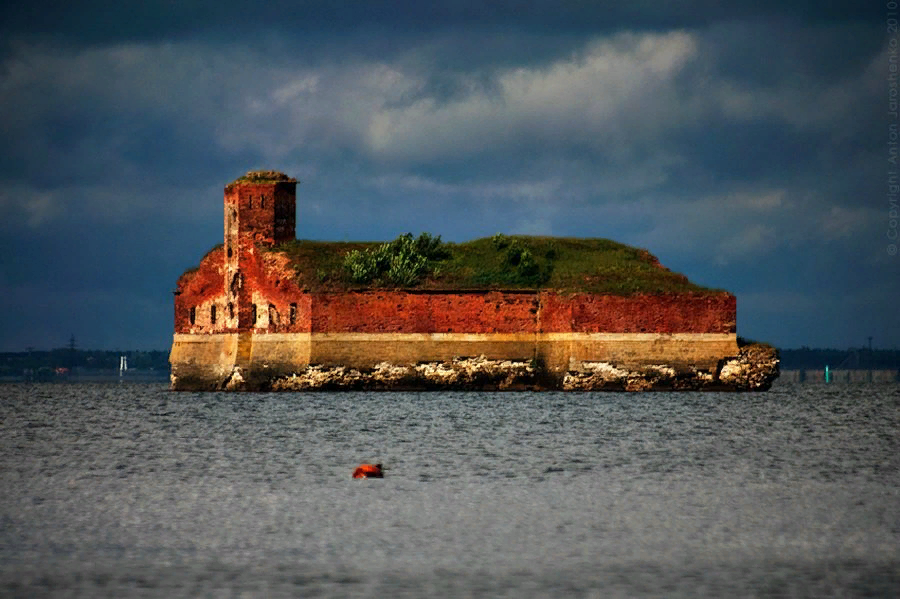 ФОРТЫ
ОТВЕТ
НАЧАЛО
ПРОЦВЕТАЙ

 ЛЮБИМЫЙ 

ГОРОД!